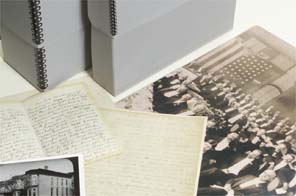 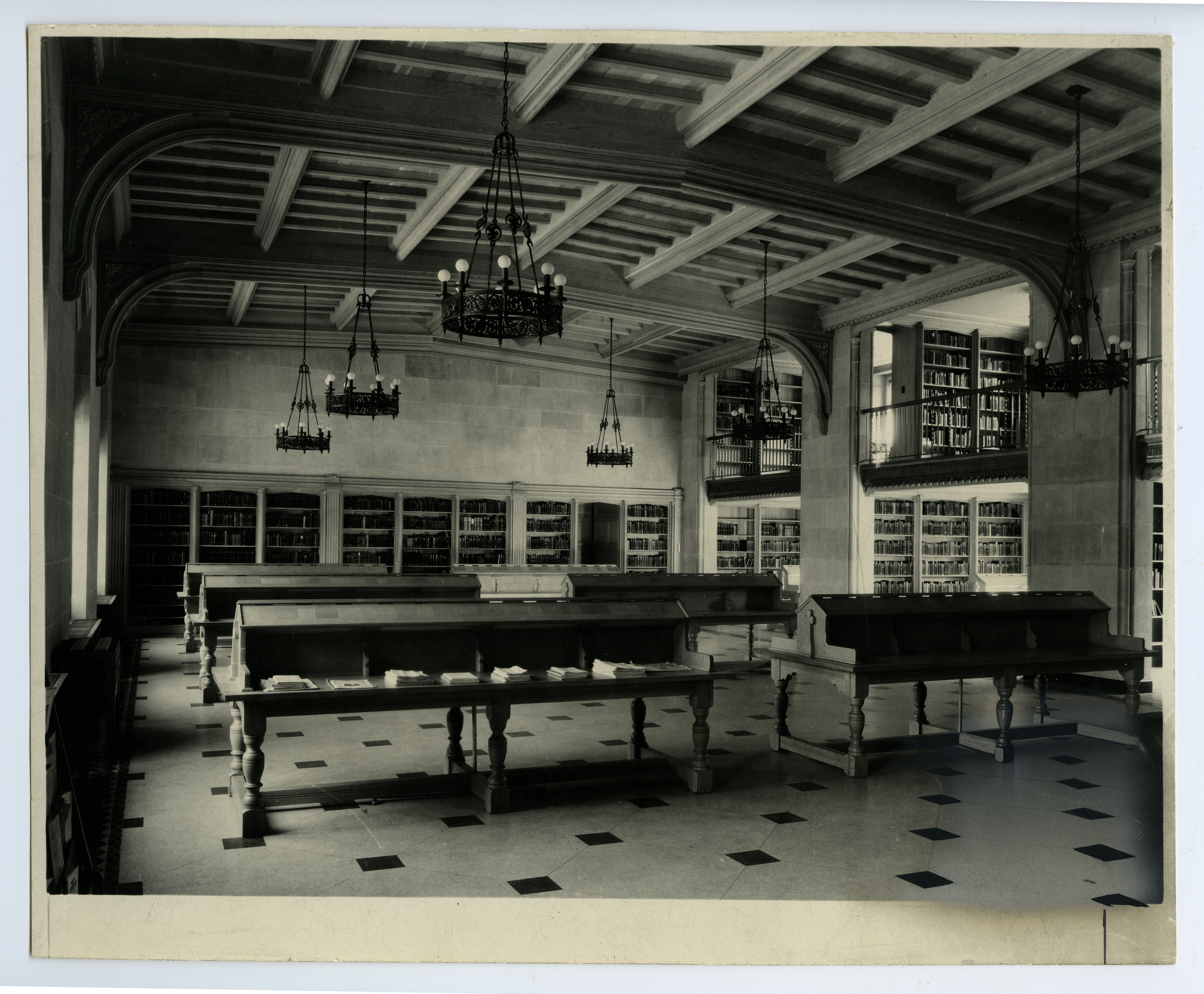 ARCHIVES AND Special collections
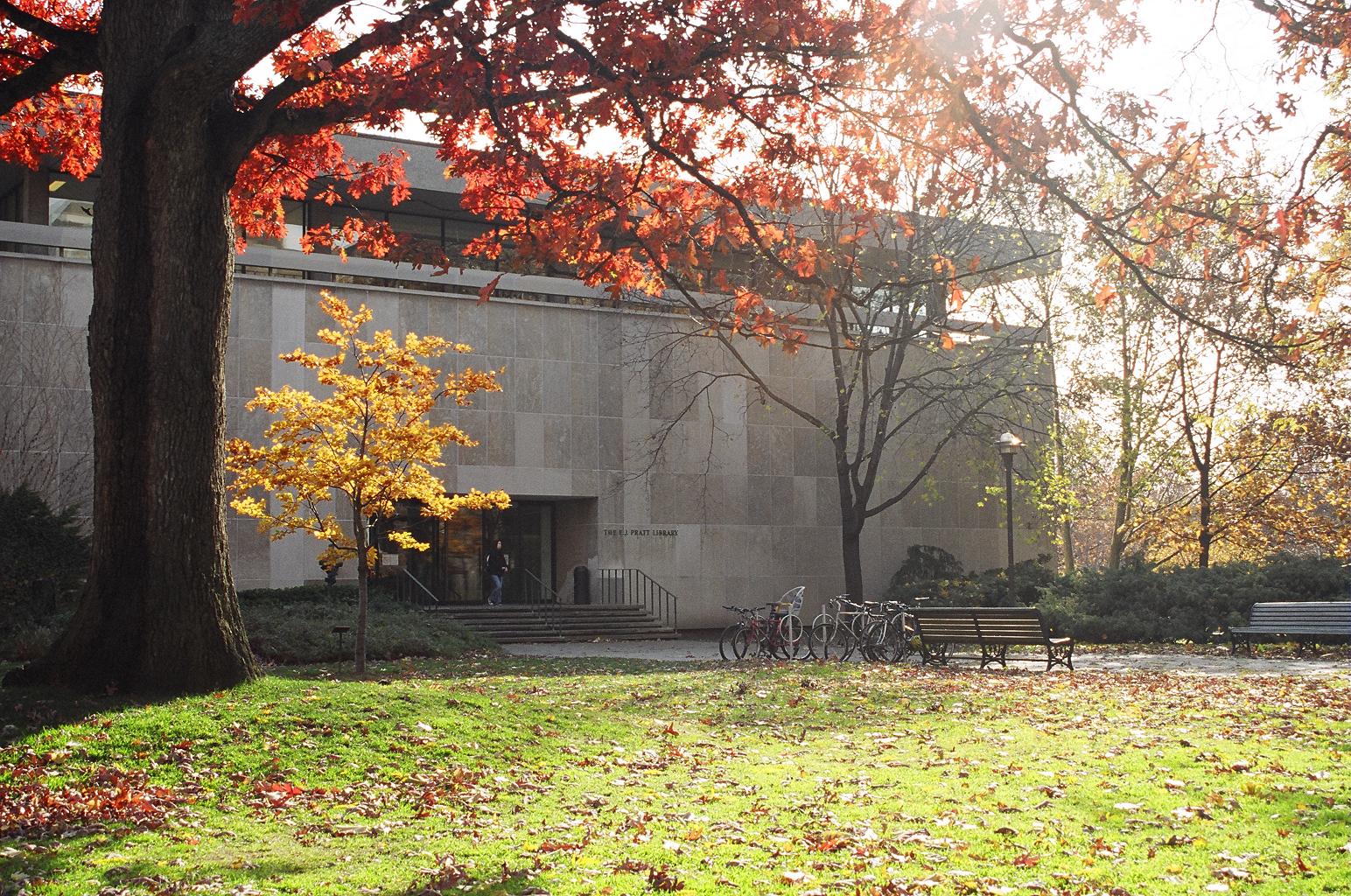 2018 Scholars In Residence Program
 Agatha barc and Roma Kail,
Victoria university library
Archives and Special Collections
Traditional mandate for an Archives is to acquire, appraise, select, preserve and make available records of enduring value for use, memory, research, or evidence – records include all media types from public and/or private organizations, families, or persons

Special Collections vary by institution: 
at Vic: includes rare books, published material and archival fonds specifically chosen for preservation to support research and programs

Elsewhere:  includes rare books, maps, posters, literary manuscripts and authors’ papers
Archives as records
created in the conduct of affairs 
residue of their creator(s) functions or activities
deemed to have enduring value: information, evidence, legal, historical

SAA Glossary
Archives as Place
An Institutional Archives: a division responsible for maintaining the organization's records of enduring value

A Collecting Archives: an organization that collects records of individuals, families, or other organizations
SAA Glossary
Jay MacPherson Fonds
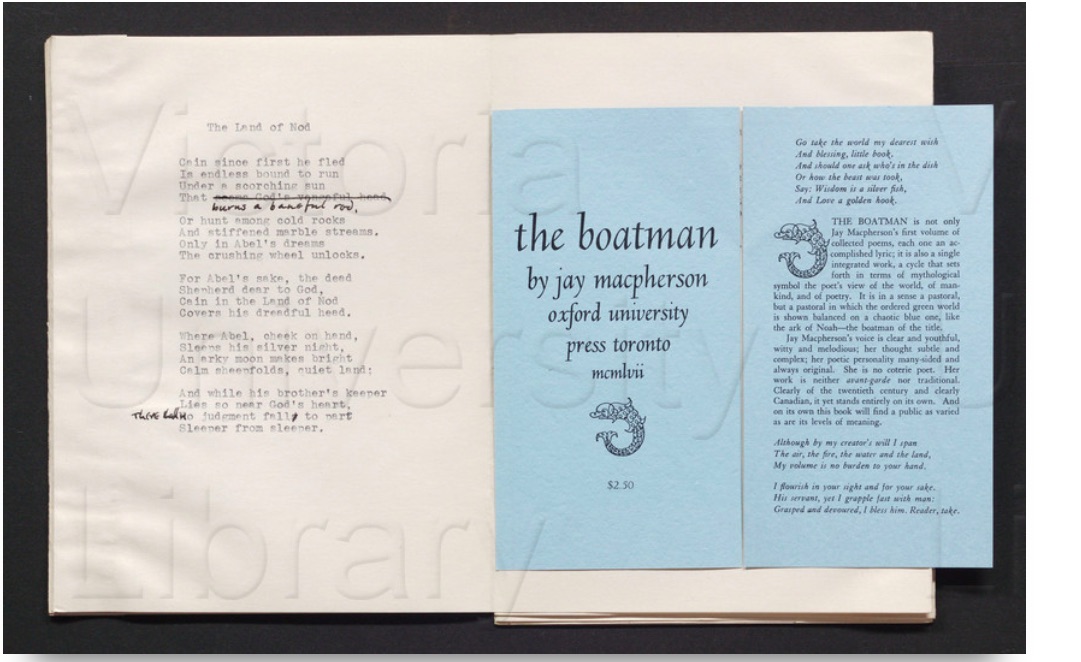 Jay MacPherson Fonds
Jay Macpherson Finding Aid
Hierarchical Description
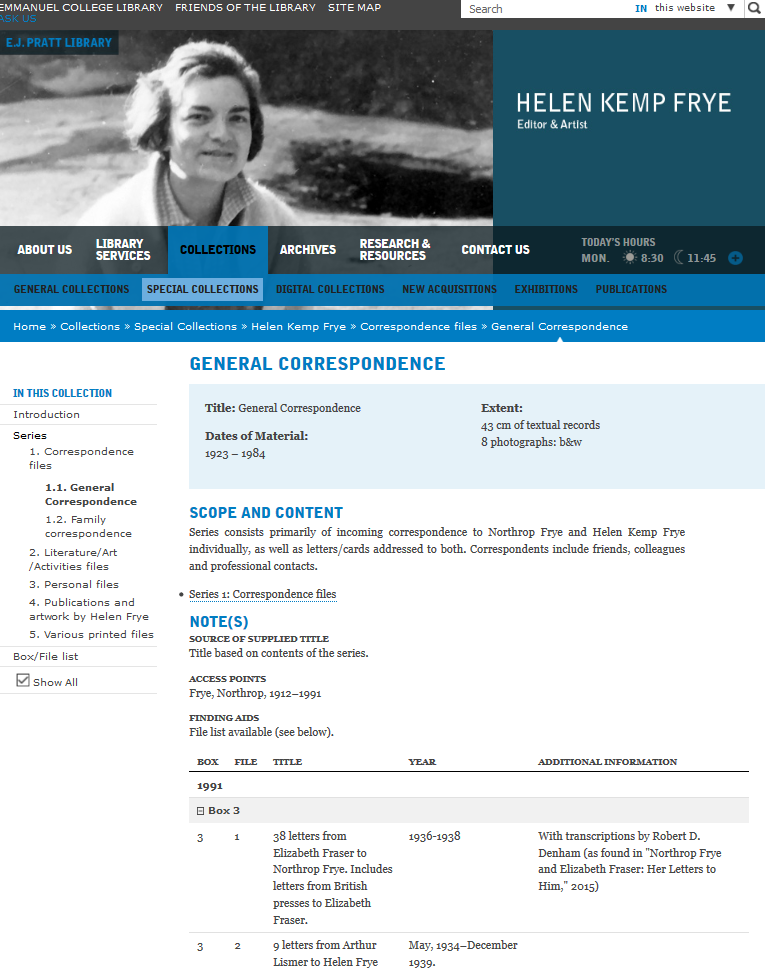 HOW TO USE A FINDING AID
FONDS - HELEN KEMP FRYE FONDS 
SERIES NUMBER/NAME 
1. CORRESPONDENCE
SUB-SERIES NUMBER/NAME 
		1.1. GENERAL CORRESPONDENCE
BOX NUMBER /FILE NUMBER/NAME -  
		1991- Box 3, File 1 
		38 LETTERS FROM 	
		ELIZABETH FRASER TO NORTHROP 		FRYE – 1936
Jay MacPherson Fonds
Jay Macpherson Finding Aid
Archival literacy
Archival Literacy involves questioning the records and also why they were kept. 
Just because a record appears in an archives, does not necessarily mean that it is reliable
Just because personal records do not appear in an archives, does not necessarily mean they were never written; or, they could appear in a different archives.

Can you determine the following:
Who created the document?  - not always known
Why did they create the record?  - function
What is the historical context (time, place, and situation) within which it was created? 
Why was the record kept? By creator, custodian, archivist.
Is there a bias?  How is it revealed?
What evidence can this  record contribute to my research? 
What does the absence of certain records say in this situation?
Libraries and Archives: Differences
Why use an Archive?
Different types of archives collect different types of records which can inform your research with archival evidence:
Minutes, by-laws, and administrative records – City or Provincial Archives
Records documenting a particular cause or function – Community Archives (i.e. CLGA,  AGO)
Posters and marketing – Film, Music Theatre Archives (TIFF,  UofT Media Commons, Stratford)
Diaries, correspondence, photographs, and audio-visual records
[Speaker Notes: Example: 4th year Jewison students looking a marketing campaigns for movie before and after the release and initial reception]
Finding a Relevant Archive
Ask critical questions:
In what functions or activities did the organization or person engage?
What records might have been created? 
Who would have created them? preserved them?
Might these documents have survived? 
What repositories are most likely to hold them?
ACCESS TOOLSFinding Archives and their Finding Aids
AAO’s ARCHEION (portal for all archival collections across Ontario) - http://www.archeion.ca/
Discover Archives (U of T Archives portal) - https://discoverarchives.library.utoronto.ca/
City of Toronto Archives - https://web.toronto.ca/city-government/accountability-operations-customer-service/access-city-information-or-records/city-of-toronto-archives/
Library and Archives Canada: www.archivescanada.ca

Most institutions have their finding aids online.
Contact the Archivist
Talk ahead of time to the archivist at the archives you plan to use
They can:
confirm that you have chosen an appropriate archives or refer you to one that is more relevant
explain the registration process and other logistical information
assist you in locating and reading their finding aids
assist you in selecting relevant fonds or records
Helpful Links
For Researchers:  AAO (Archives Association of Ontario)
Using Archives – A Practial Guide for Researchers: LAC (Library & Archives Canada) - no longer maintained but useful
What is an Archive?:  ACA (Association of Canadian Archivists)
Archival Associations
Information in this presentation is taken from definitions and descriptions written by the following associations:
Association of Canadian Archivists (ACA)

Society of American Archivists (SAA)

Library and Archives Canada (LAC)

Archives Association of Ontario (AAO)
Rare Books
Annotated books or Marginalia
Northrop Frye Annotated Collection
Marshall McLuhan
Margaret Atwood
Alice Munroe

S.T. Colederidge Marginalia 
Patrick Colquhoun, A Treatise on Indigence . . . .  London 1806 (image)
Entry in online Supplement to Marginalia by H.J. Jackson
S.T. Coleridge Collection
Notebooks – flycatcher notebooks

Correspondence – 3 unpublished letters from J.H.Green

Manuscripts – Christabel
STC –Christabel Manuscript
Rare BooK Collections
Rare Books 
Literary Annuals
William Blake
Virginia Woolf
See our Special Collections webpage
Thank you
Roma Kailr.kail@utoronto.ca